Figure 3. Performance of Projector as a function of the percent identity for those pairs of genes whose ...
Nucleic Acids Res, Volume 32, Issue 2, 16 January 2004, Pages 776–783, https://doi.org/10.1093/nar/gkh211
The content of this slide may be subject to copyright: please see the slide notes for details.
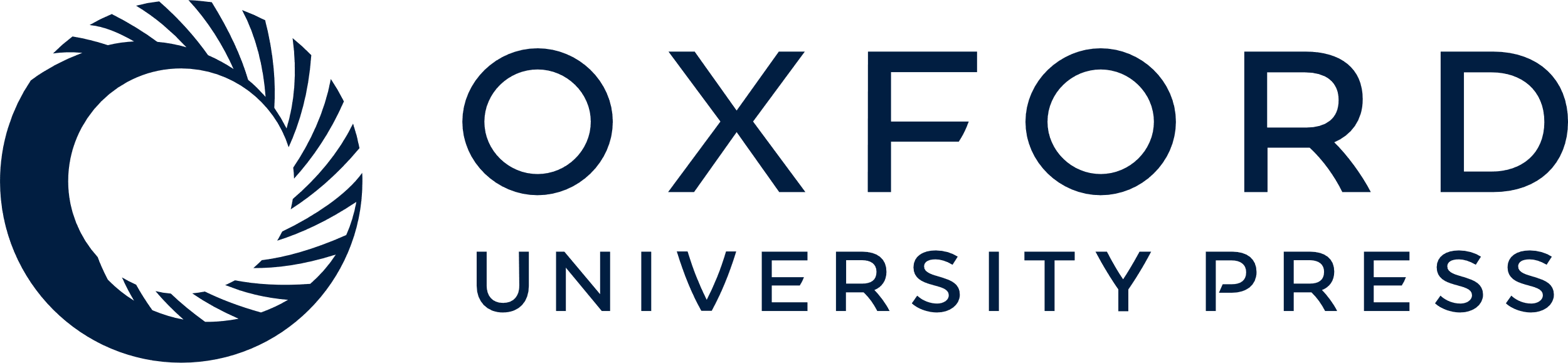 [Speaker Notes: Figure 3. Performance of Projector as a function of the percent identity for those pairs of genes whose number of exons is the same (set 1, 465 gene pairs, black) as well as for those whose number of exons is different (set 2, 26 gene pairs, gray). The intervals are the same as in Figure 2, namely 0, 0.6, 0.7, 0.8, 0.9, 1. Again, the data point is drawn at the average percent identity of the protein pairs contained in that interval (the numbers of genes in the intervals are 30, 48,122, 284, 446 for set 1 and 2, 0, 4, 20, 26 for set 2). The errors indicate the statistical error of the performance value and correspond to one standard deviation. Please refer to the text (Results, section Performance) for the definition of sensitivity and specificity.


Unless provided in the caption above, the following copyright applies to the content of this slide:]